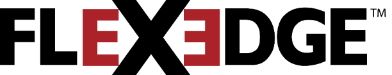 Intelligente Edge Automation Plattform
FlexEdge™
Agenda
Branchenlösungen
Industrien & Applikationen
FlexEdge™
Intelligente Edge Automation Plattform
Kaufoptionen
FlexEdge™ Builder
1999 
The term “IoT” is
Introduced
2011 
“Industrie 4.0”
Announced
2007 
First iPhone 
Released
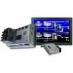 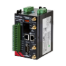 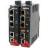 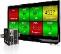 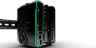 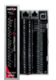 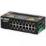 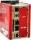 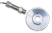 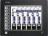 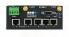 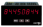 1972
1976
1993
1998
1999
2004
2004
2012
2013
2020
2018
2016
Red Lion 
Founded
Universal Protocol Conversion
Effortless 
IIoT
End-to-End Process Display
Multi Protocol
HMIs with M2M Capabilities
Ethernet Enabled I/O
Operations to Enterprise  Industrial Networking
Ruggedized Cellular 
Routers
Point and Click Operational Efficiency
Anything In.
Anything Out.
Anywhere.
Hardened Modular HMIs
Embedded Multi-Platform MQTT
FlexEdge: Der nächste Schritt von Innovation
[Speaker Notes: ANIMATIERT – TIMELINE]
Industrien & Applikationen
Branchenlösungen
Optimieren des Kapitalinvestments
Herausforderung
Effektives und zukunftssicheres Modernisieren von Altanlagen ohne Austausch der kompletten Betriebsgeräte und -anlagen
Altanlagen und Geräte unabhängig vom Hersteller innovativ und zukunftssicher verbinden.
Lösung
Kompatibel mit neuen und bestehenden Betriebsanlagen
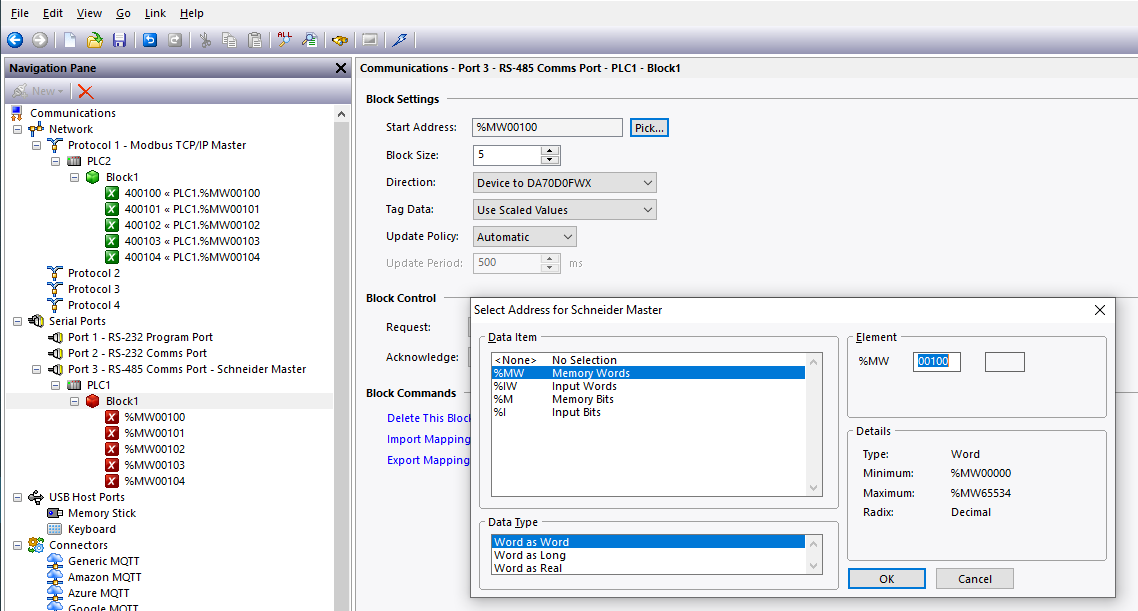 Integrierte Treiber für mehr als 
300 Protokolle sichert die Investition für Jahre ab.
Nahtlose Integration von Multi-Generation, Multi-Vendor Systemen
Eine einfache Point-and-Click-Benutzeroberfläche verbindet serielle, Ethernet- und Feldbusgeräte, die durch inkompatible Kommunikationsstandards verwaist sind
Neue Daten- und Steuerungsarchitektur
Purdue Modell
ISA-Darstellung
Accenture-Darstellung
Source: Brad Hegrat, Accenture
Qualitäts- & Betriebs- Performance
Herausforderung
Effiziente Modernisierung von Fertigungsanlagen
Ob im Werk oder im Front Office, 
Zugriff auf Daten und Anlagenin Echtzeit von überall.
Lösung
Agiles Arbeiten mit gleichzeitiger Kostenreduzierung
Verschiebung des Kaufverhaltens von Investitionsgütern hin zu PaaS (Product as a Service). Einfach zu konfigurierende Interaktionen, eine sichere Fernüberwachung und eine einfache Bereitstellung von Unternehmensdaten sind kritische Eckpunkte in diesem Geschäftsmodell.
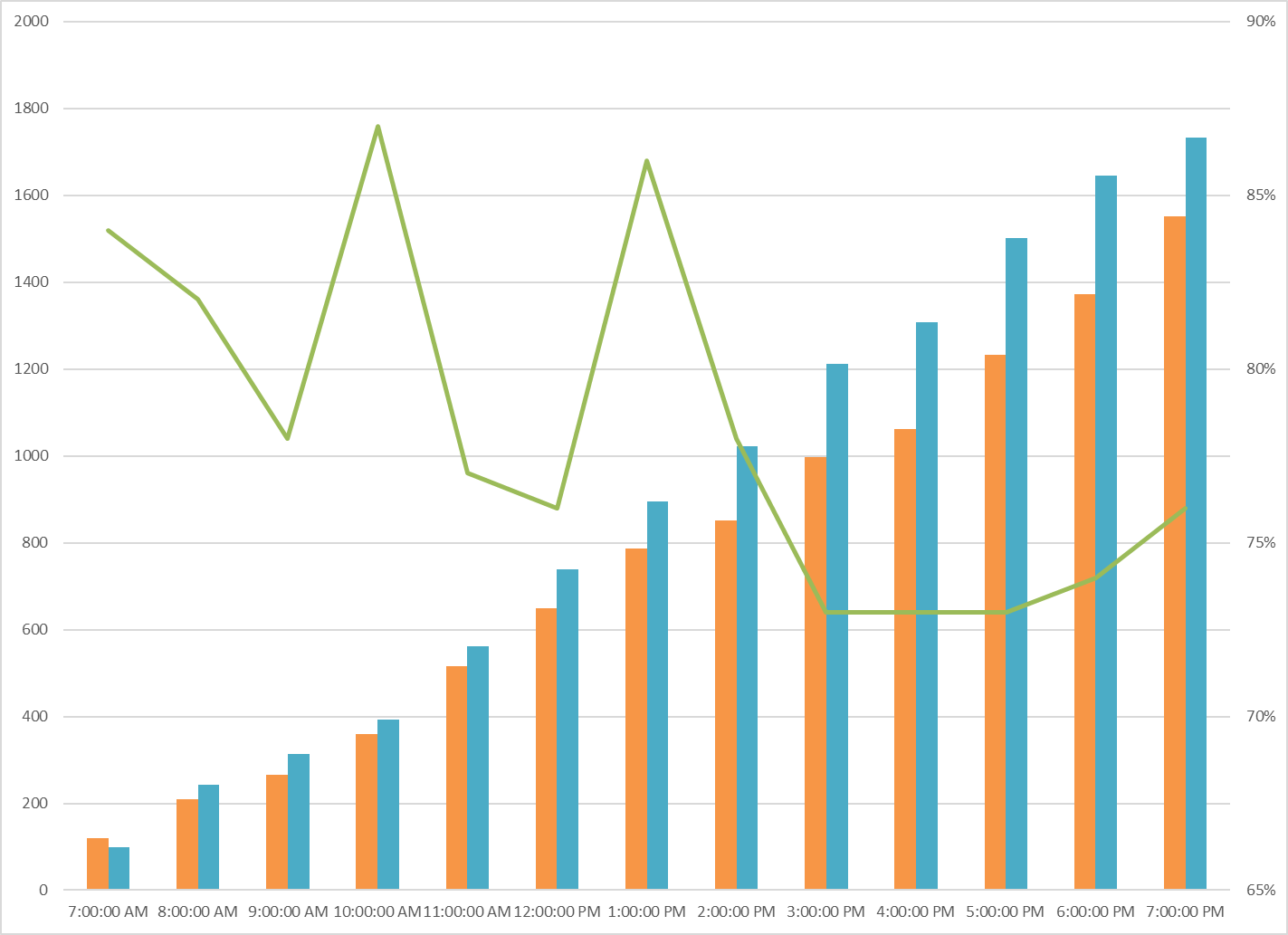 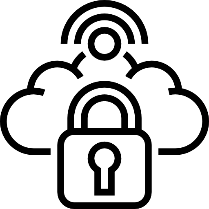 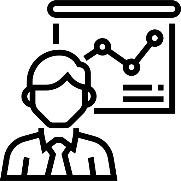 Unternehmens-Report
IIoT-, Industrie 4.0- und Lean-Benchmarking mit Zugriff von überall, z. B.:
Mit OPC UA verbundene Systeme, SQL Server, Microsoft Office-Anwendungen, IIoT Platform Analytics
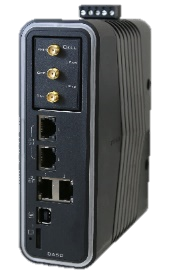 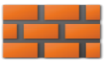 DA50N + Mobilfunk-Sled
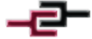 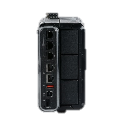 Optimieren des Potenzials. Red Lion’s Portfolio von industriellen Treibern reduziert Kosten und Risiken bei der Integration neuer Technologien und Infrastrukturen
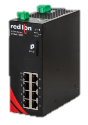 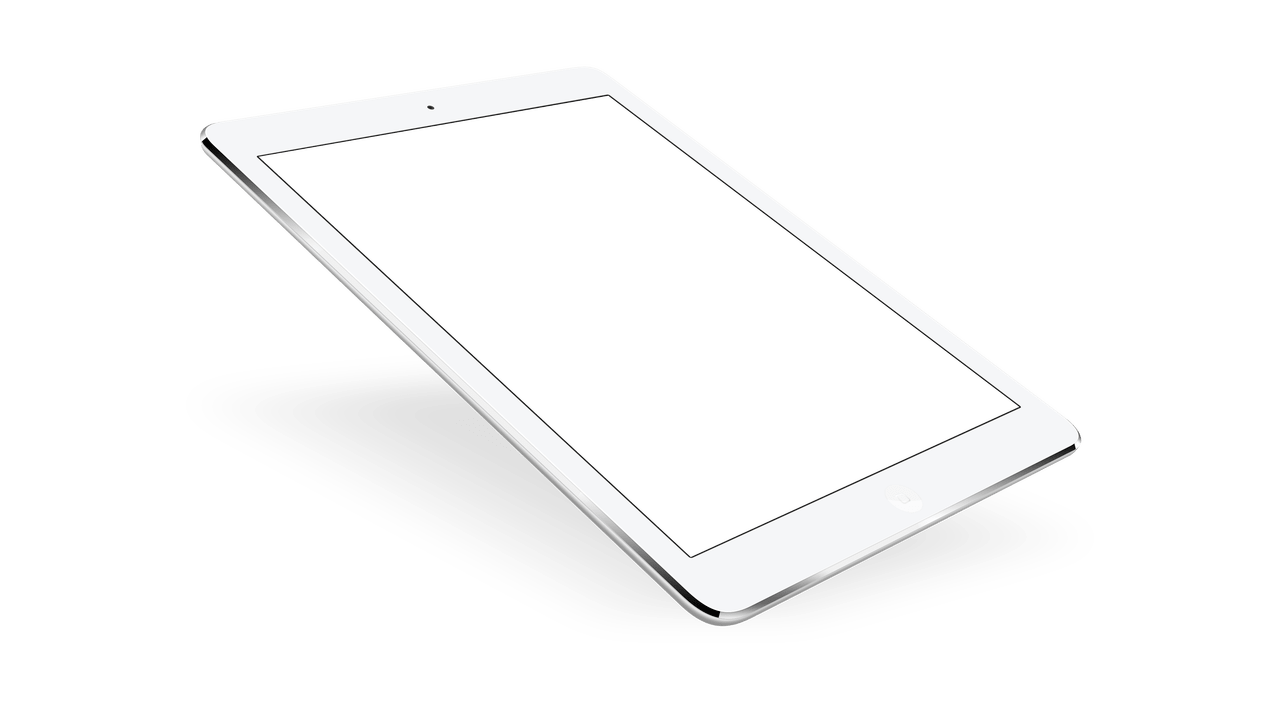 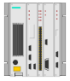 DA70D
Intelligenter Edge Automation Controller
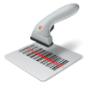 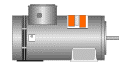 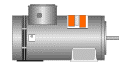 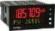 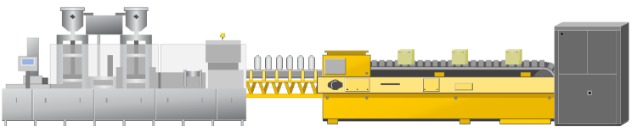 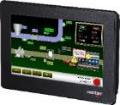 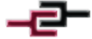 Ethernet
Seriell/Fieldbus
Proprietär
USB
MQTT
Optimieren der Datenübertragung zu Management- und Unternehmenssystemen
OPC UA Server Funktionalität
Keine zusätzliche Server-Hardware
Einfache Ja/Nein Auswahl
Auswahl eines beliebigen Daten-Tag für OPC UA-Clients
Deadbands, um nicht benötige Kommunikationstransfers zu reduzieren
Industrielle Daten nutzen und auswerten
Leistung und Qualität verbessern & Produktivität steigern
14
Zukunftssichere Digitale Transformation
Herausforderung
Strategien zukunftssicher und kostengünstig für neue Technologien bereitstellen
15
Innovation mit kleinem Budget bei bestehender Ausrüstung
Obwohl fast 50% der Ölförderanlagen ihren Lebenszyklus-Höhepunkt überschritten haben, mussten Energieunternehmen ihre Budgets zwischendurch kürzen
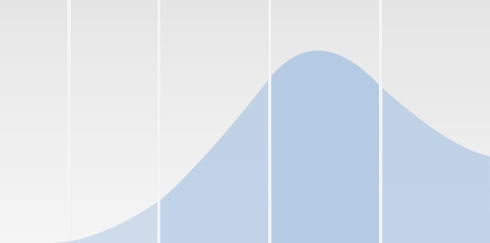 20-50%
Zuverlässige, benutzerfreundliche und vielseitige Überwachungstechnologien für wachsende Konnektivität von Remote-Anwendungen.
Lösung
Situation
Red Lion entwickelt mit FlexEdge zwei Lösungen für eine effizientere Ölförderung sowie Überwachung des Flüssigkeitsstands im Bohrloch für einen nordamerikanischen OEM Partner. Das Unternehmen führt derzeit Feldversuche durch und baut einen Projekttrichter für große globale Öl- & Gasexplorationen.
Lösung
Die Lösung umfasst einen DA70-Controller mit zwei E / A-Modulen sowie Mobilfunk- und Wi-Fi-Sled. Die Komponenten sichern den Zugriff auf alle Bohrlöcher. Per E/A werden Daten in Echtzeit erfasst und  und zur Big-Data-Analyse an eine IIoT-Cloud übertragen. Basierend auf den Berechnungen wird der Feldregler aus der Ferne aktualisiert, um den Hub des künstlichen Auftriebs zu maximieren..
Öl & Gas Exploration
Erfolgsstory
Situation
In Zusammenarbeit mit einem amerikanischen OEM entwickelt Red Lion Lösungen für die Reduzierung von Energiekosten beim Kunden, indem Anfragen in Zeiten geringer Nachfrage verschoben werden. Des Weiteren werden Programme für Versorgungsunternehmen entwickelt, wobei Endbenutzer Energiekosten basierend auf ihren spezifischen Zielen und Anforderungen reduzieren.
Lösung
Die Mobilfunk-Kommunikationsplattform von Red Lion umfasst Modbus- und E / A-Funktionen, um die lokale Kommunikation und Steuerung von gewerblichen und industriellen Zählern zu ermöglichen.
Sie bieten Endbenutzern auch ein Web-Dashboard für über MQTT/Cloud gesammelte Daten. Benutzer sehen den Energieverbrauch in Echtzeit und die bevorstehenden Spitzenlastzeiten und bereiten so die Reduzierung des Verbrauchs vor.
Nachfrage-Management und Lösung
Erfolgsstory
FlexEdge™
Intelligente Edge Automation Plattform
Hardware
Abmessungen FlexEdge, Modulare Kommunikation, E/A
Software
Crimson®, Linux, Advanced Web Server
FlexEdge Controller
Hardware Funktionen
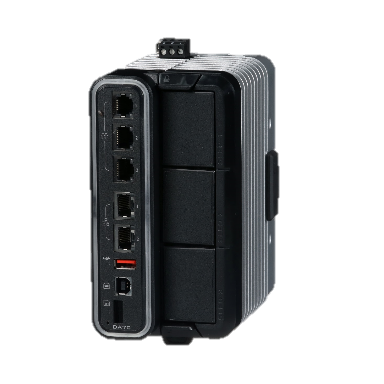 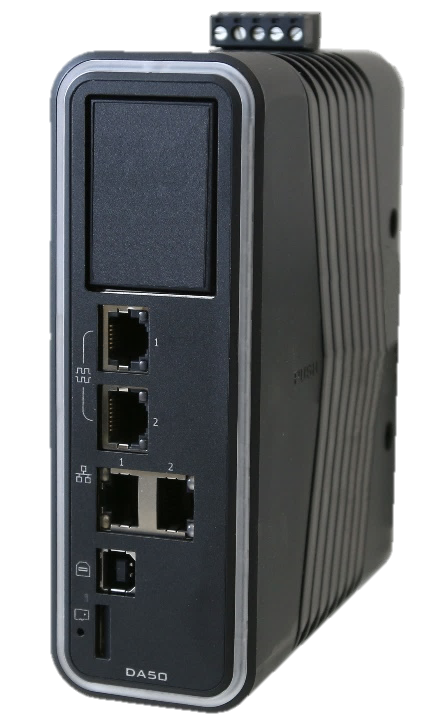 FlexEdge Hardware
Zertifizierungen
UL Class 1 Div 2
ATEX und IECEx
ABS und DNV
Model-Specific Certifications
Planned
Relais-E / A-Module sind NICHT ATEX / IECEx und wurden für UL Class 1 Div 2 herabgesetzt.
Hardware Dimensionen
3.2 in.81 mm
5.1 in.131 mm
2 in.51 mm
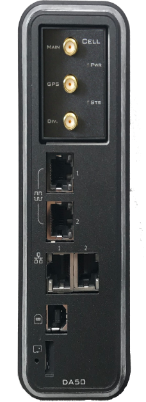 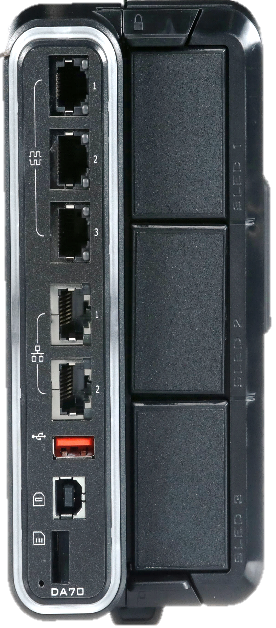 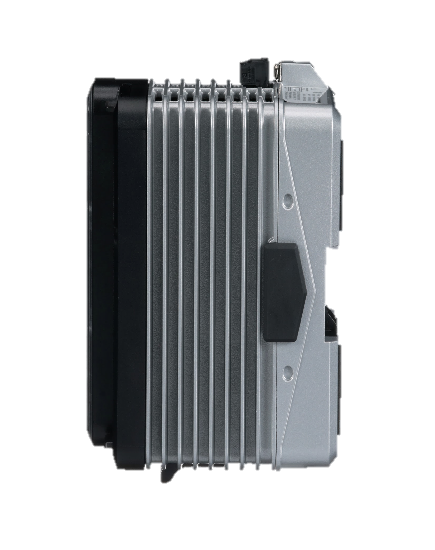 6.8 in.174 mm
DA50
DA70
Kommunikations-Sleds
Bei Änderungen einfach anzupassen
Vor Ort installierbar
Anpassbar an sich ändernde Standards
Zukunftssichere Kommunikation
Zertifiziert für Gefahren-Standorte
UL Class 1, Division II 
ATEX/IECEx
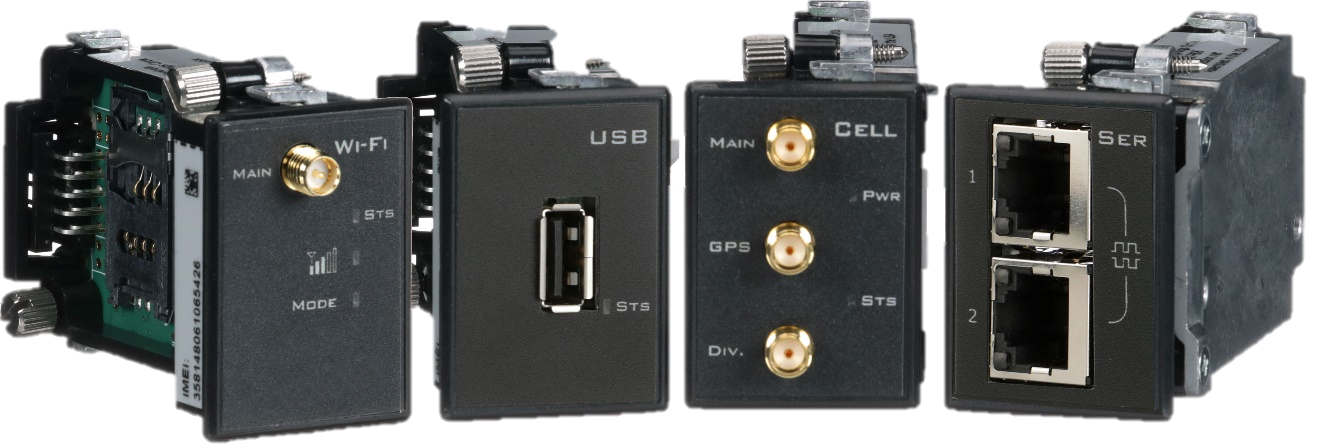 DA50N Controller
Kommunikationsmodule / Sleds
DA50D/70D Controller
Zukunftssichere Applikationen
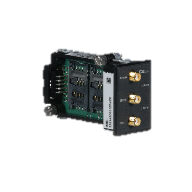 Mobilfunk
4G LTE, Cat. 4 
Dual SIM Card Slots
Built-in GPS
SIM Select
Modem
SIM Select
Routing
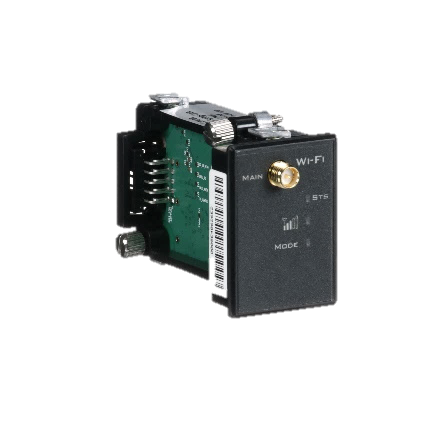 Wi-Fi
802.11 b/g/n
Up to 4 Simultaneous Clients in Access Point Mode
Client
Access Point
Client
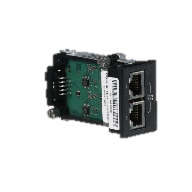 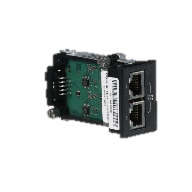 Seriell (3 Optionen)
2x RS232 (RJ12 ports)
2x RS485 (RJ45 ports)
Mixed 1x RS-232, 1x RS-485 (RJ12, RJ45)
Crimson Support
-
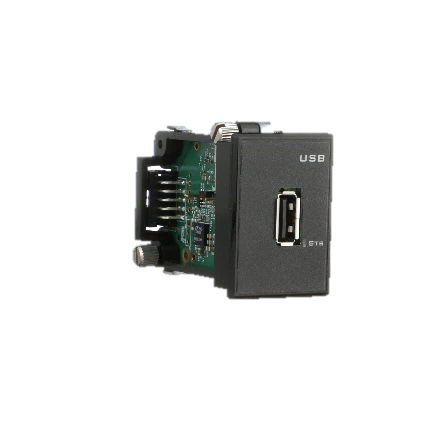 Linux SDK
Support
USB Host
USB 2.0 Compliant
Crimson Support
© Copyright Red Lion 2020.
E/a und PID Module
Erweiterte Applikationen
DI/DO, Universal Input, Analog Output, Relay Output, PID, Heater Current Monitor (HCM)
Bis zu 10 Module per DA70D Controller
9
10
variants
Available Now
8 Digital Input (DI), 8 Digital Output (DO)
8 DI, 8 Relay Output (RO)
6 Universal Inputs
8 Analog Output (AO)
Erhältlich in Quartel 3/2020
PID, RO, AO
PID, SSR, AO
Dual PID, RO
Dual PID, SSR
Dual PID, SSR, HCM
DO = SSR
RO = Relay Output
Crimson® OS
Linux OS
DA50N
DA50D and DA70D
Features
Crimson Bibliothek von Treibern
Serial to Ethernet communication
OPC UA Client & Server
Built-in MQTT connectors
Kommunikationsmodule / Sled
Wi-Fi client
4G LTE modem
Zusätzliche serielle Anschlüsse
USB host
E/A Module
Analog, Digital, PID Control
Features
Secure network routing
LAN/WAN Ethernet
Stateful firewall
NAT support für 1:1 und 1:viele Übersetzungen
Event Engine
On-board E/A
Kommunikationsmodule / Sled
Wi-Fi client oder Access Point
4G LTE router
USB host
Fortschrittlicher Web Server
Reduzieren Sie kostspielige Besuche vor Ort und überwachen und steuern Sie Anwendungen sicher von überall
Erstellen Sie Dashboards direkt auf dem Gerät, um Einblicke in den Betrieb zu erhalten, ohne die Kosten für Cloud-Plattformen von Drittanbietern zu tragen
Die mobile Vollbild-Anzeigeoption erleichtert das Anzeigen von jedem Gerät mit einem Webbrowser- HTTP redirect, HTML5, - CSS und JavaScript
28
Kaufoptionen
FlexEdge Builder
Start Small. Think Big.
Bei Veränderung anpassen.
Beginnen mit einer vormontierten Lösung, die sich bei Änderungen  anpasst
Starten Sie mit dem Controller und wählen Sie die Module.
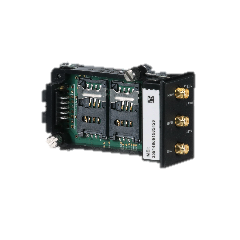 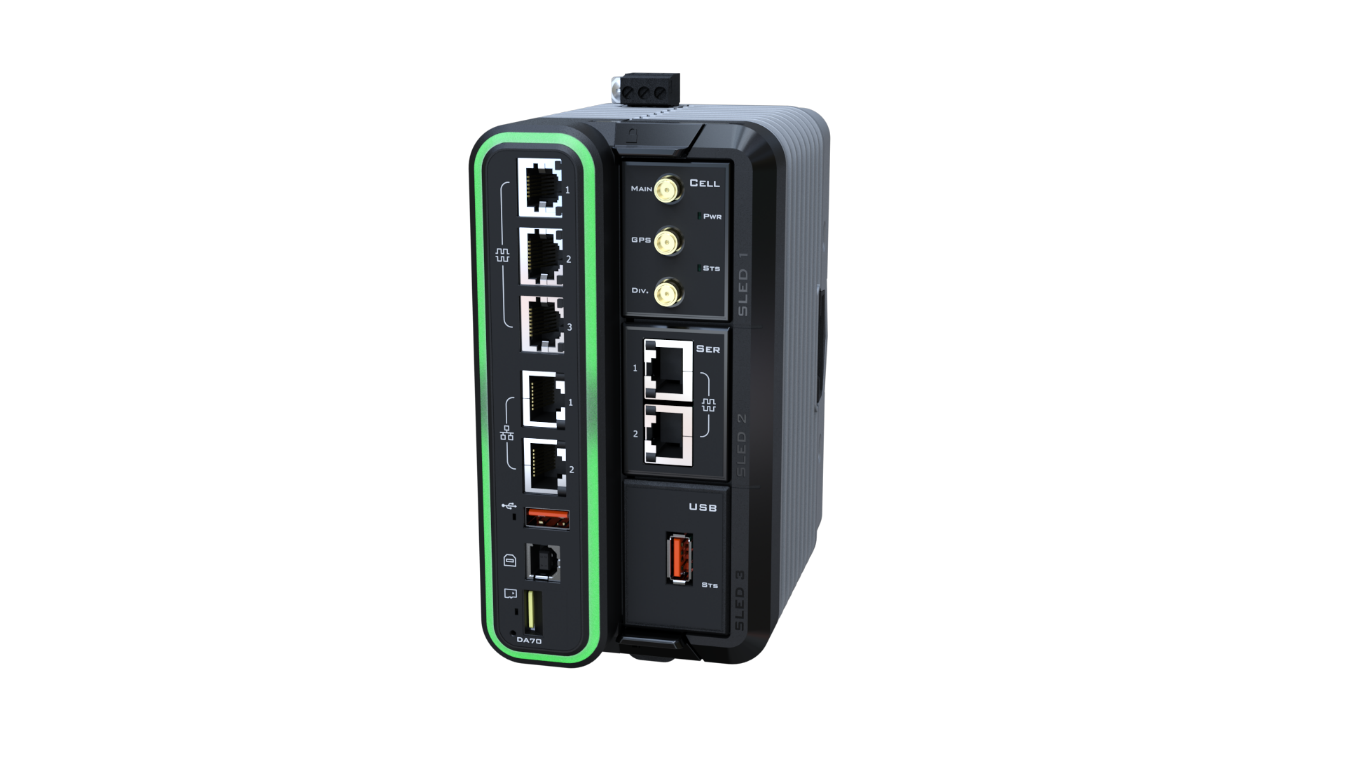 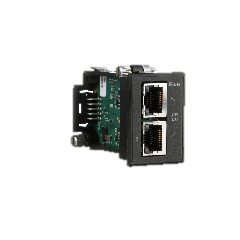 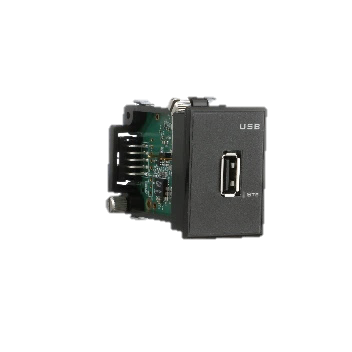 30
FlexEdge Builder Web Tool
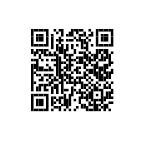 Schritt 1 – Wählen Sie den Controller
Schritt 2 – Optionen auswählen
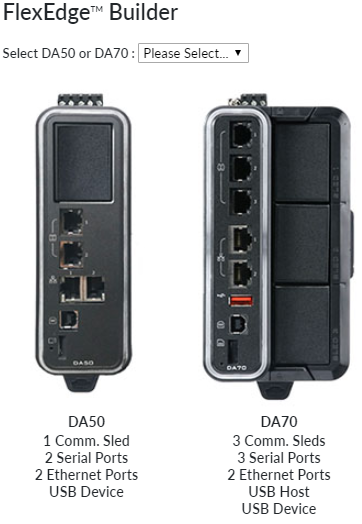 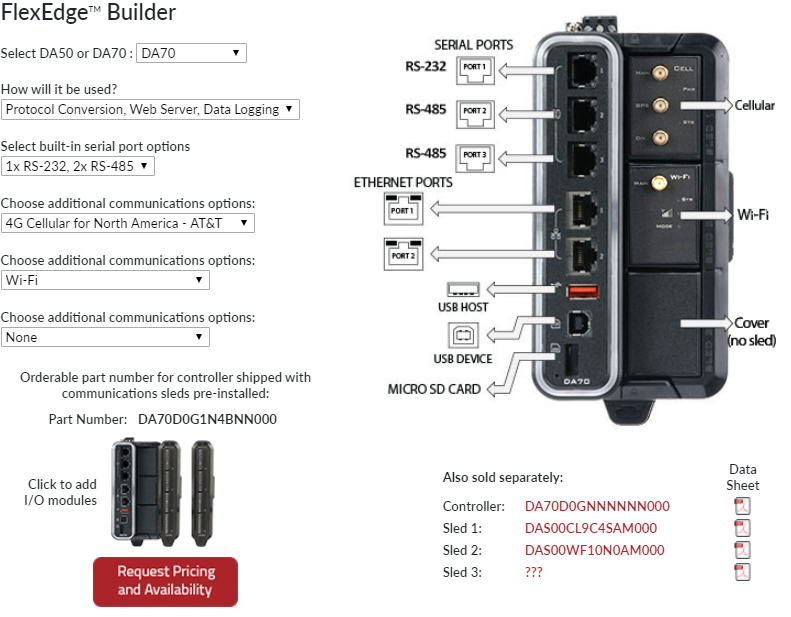 Appendix
Zu FlexEdge™ wechseln
Produktübergang
Data Station Plus oder Modular Controller
IndustrialPro SN
Größenvergleich
Data Station Plus (DSP) und Modular Controller
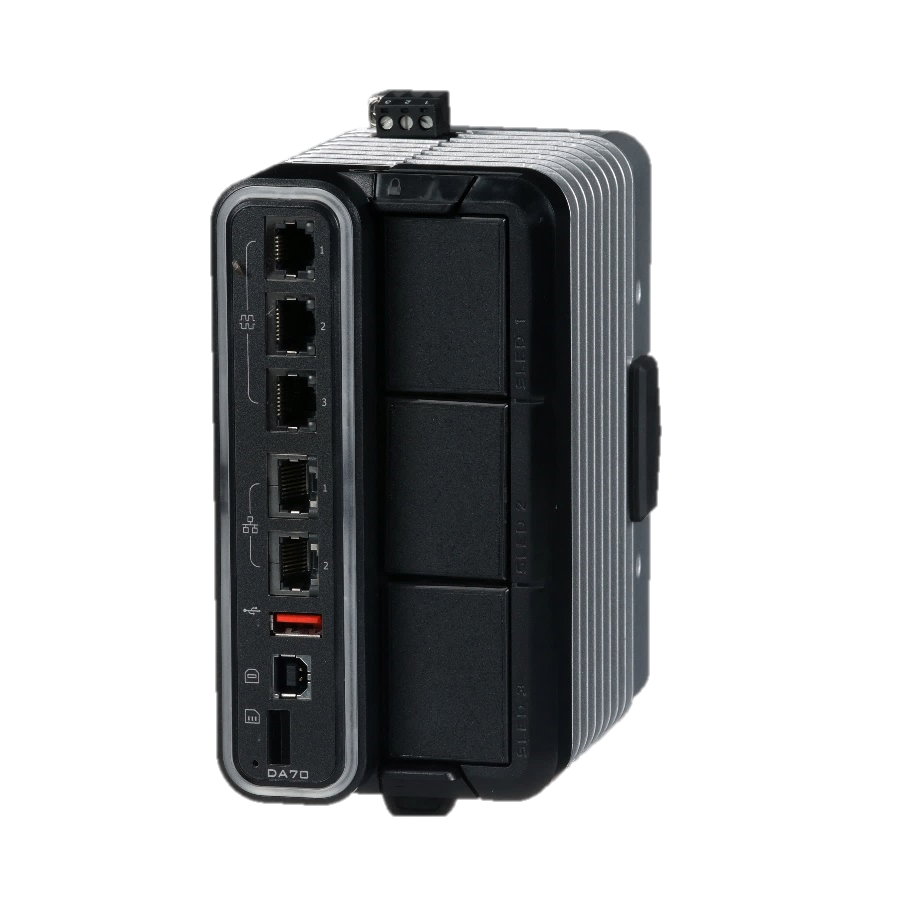 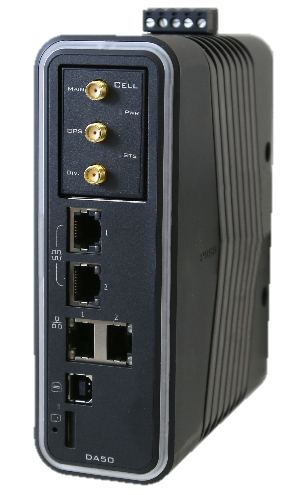 in (mm)
DSP/Modular Controller Migration
Modell LE Migration
Geringe Kosten
Kleinere Bauweise
Breitere EingangsspannungSQL Abfrage
OPC UA Client & Server
USB Host Port
Cloud Konnektivität
DA30D
DA10D
Model LE
Geringe Kosten
Kleinere Bauweise
Cloud Konnektivität
.
DSP/Modular Controller Migration
Niedrige Kosten
Mehrere Kommunikationsmodule/Sleds
Dual-Ethernet-Ports
Breitere Eingangsspannung
USB-Host-Anschluss
SQL-Abfragen
OPC UA Client & Server
Erweiterter Temperaturbereich
Zertifiziert für gefährliche & maritime Umgebungen
Skalierbare E / A.
Cloud-Konnektivität
Modell SX Migration
DA70D
DA50D
Niedrige Kosten
Erweiterung der Kommunikationsmodules/Sleds
Dual-Ethernet-Ports
Breitere Eingangsspannung
SQL-Abfragen
OPC UA Client & Server
Erweiterter Temperaturbereich
Zertifiziert für gefährliche & maritime Umgebungen
Cloud-Konnektivität
DA30D
Model SX
Geringe Kosten
Kleinere Bauweise
Breitere EingangsspannungSQL Abfrage
OPC UA Client & Server
USB Host Port
Cloud Konnektivität
.
DSP/Modular Controller Migration
Niedrige Kosten
Mehrere Kommunikationsmodule/Sleds
Dual-Ethernet-Ports
Breitere Eingangsspannung
USB-Host-Anschluss
SQL-Abfragen
OPC UA Client & Server
Erweiterter Temperaturbereich
Zertifiziert für gefährliche & maritime Umgebungen
Skalierbare E / A.
Cloud-Konnektivität
Modell GT Migration
DA70D
DA50D
Model GT
Niedrige Kosten
Erweiterung der Kommunikationsmodule/Sleds
Dual-Ethernet-Ports
Breitere Eingangsspannung
SQL-Abfragen
OPC UA Client & Server
Erweiterter Temperaturbereich
Zertifiziert für gefährliche & maritime Umgebungen
Cloud-Konnektivität
DA30D
Niedrige Kosten
Kleiner Platzbedarf
Breitere Eingangsspannung
SQL-Abfragen
OPC UA Client & Server
USB-Host-Anschluss
Cloud-Konnektivität
.
Niedrige Kosten
Mehrere Kommunikationsmodule/Sleds
Dual-Ethernet-Ports
Breitere Eingangsspannung
USB-Host-Anschluss
SQL-Abfragen
OPC UA Client & Server
Erweiterter Temperaturbereich
Zertifiziert für gefährliche & maritime Umgebungen
Skalierbare E / A.
Cloud-Konnektivität
DSP/Modular Controller Migration
Modell ZR Migration
DA70D
Modell  ZR
DA50D
Niedrige Kosten
Erweiterung der Kommunikationsmodule/Sleds
Dual-Ethernet-Ports
Breitere Eingangsspannung
SQL-Abfragen
OPC UA Client & Server
Erweiterter Temperaturbereich
Zertifiziert für gefährliche & maritime Umgebungen
Cloud-Konnektivität
DA30D
Niedrige Kosten
Kleiner Platzbedarf
Breitere Eingangsspannung
SQL-Abfragen
OPC UA Client & Server
USB-Host-Anschluss
Cloud-Konnektivität
.
Mehrere Kommunikationsmodule/Sleds
Dual-Ethernet-Ports
Breitere Eingangsspannung
USB-Host-Anschluss
SQL-Abfragen
OPC UA Client & Server
Erweiterter Temperaturbereich
Zertifiziert für gefährliche & maritime Umgebungen
Skalierbare E / A.
Cloud-Konnektivität
Übergang DSP/Modular Controller
DA70D
Modell  ZR
DA50D
Modell GT
Erweiterung des Kommunikationsmodule/Sleds
Dual-Ethernet-Ports
Breitere Eingangsspannung
SQL-Abfragen
OPC UA Client & Server
Erweiterter Temperaturbereich
Zertifiziert für gefährliche & maritime Umgebungen
Cloud-Konnektivität
DA30D
Modell SX
Breitere Eingangsspannung
SQL-Abfragen
OPC UA Client & Server
USB-Host-Anschluss
Cloud-Konnektivität
DA10D
Modell LE
Geringe Kosten
Kleiner Platzbedarf
Cloud-Konnektivität
.
Größenvergleich
SN-69x1 IndustrialPro versus DA50N Controller
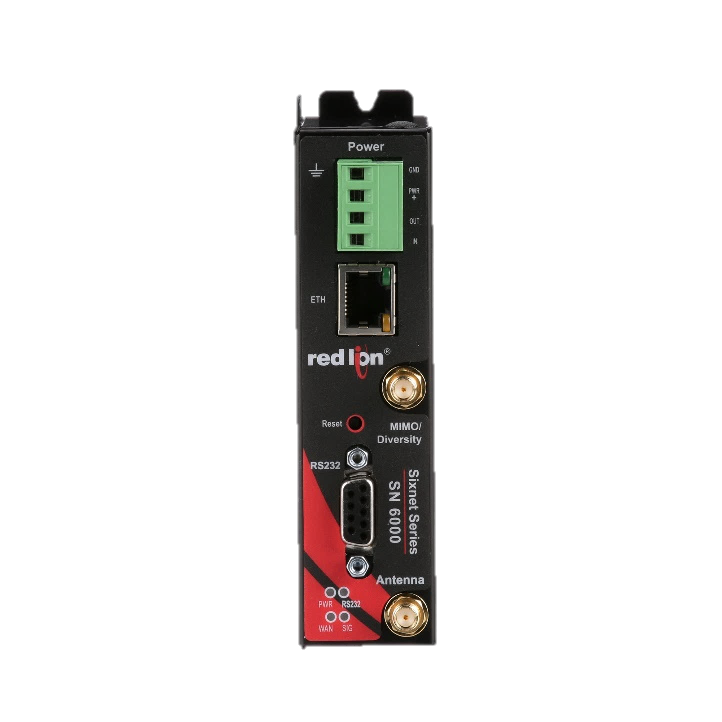 Vergleich SN-69x1  und DA50N
FlexEdge Plattform
Hauptkomponenten
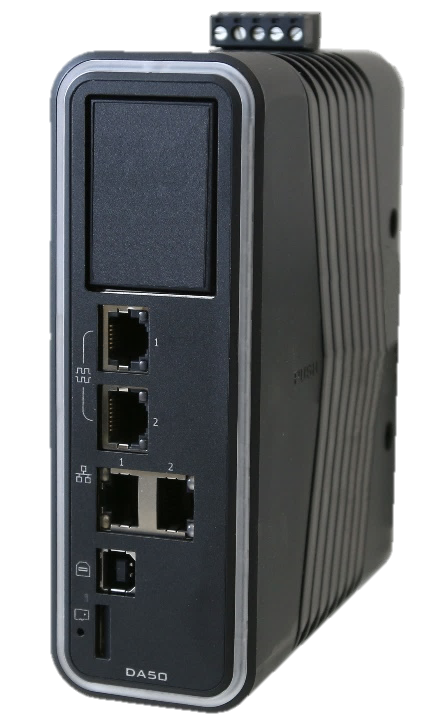 Base Controller
Linux oder Crimson® OS

Zukunftssichere, skalierbare Kommunikation

E/A und PID Regler-Module verfügbar
DA50N
DA50D
DA70D
FlexEdge Glossary
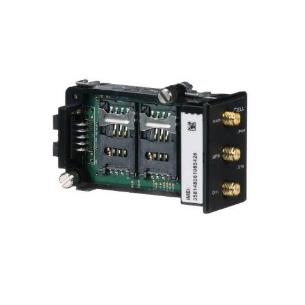 4
1
Die Komponenten
Module/Sled Einschübe
E/A Modul-Anschluss 
Micro SD Card Slot
Vor Ort einsetzbare Sleds
E/A Module
Bis zu 10 Module anschliessbar
2
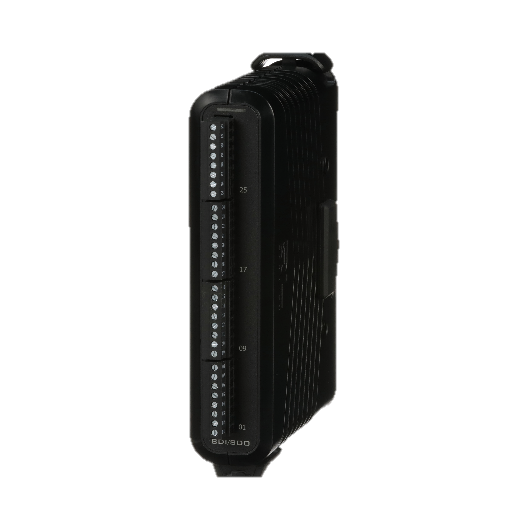 2
5
3
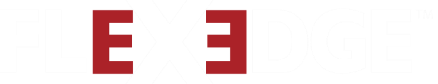 Intelligente Edge Automation Plattform
44